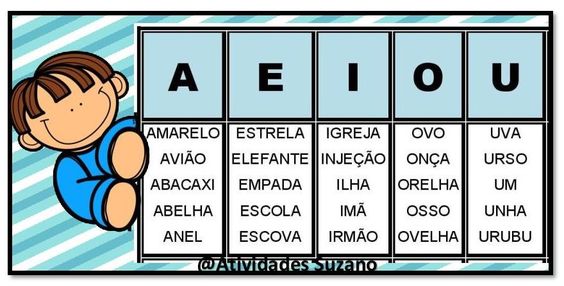 5
4
3
2
1
الـضـب
خـلف
بالصحراء
يركض
ضاحي
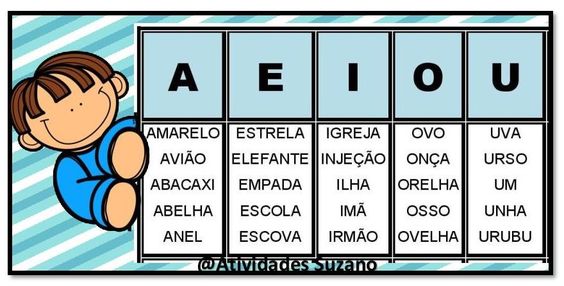 5
4
3
2
1
طلال
طائرة
طارت
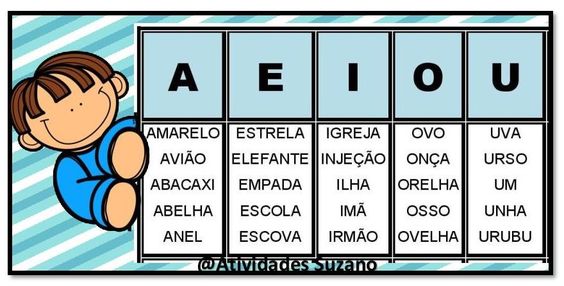 5
4
3
2
1
الحظيرة
تنظف
ظبية
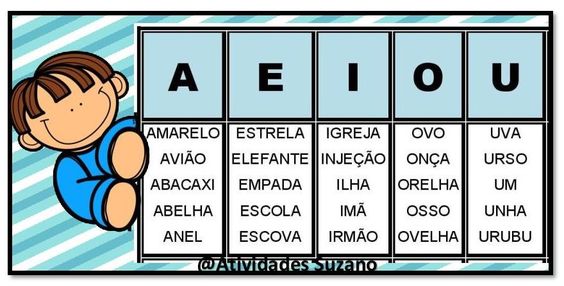 5
4
3
2
1
العيدية
تجمع
عائشة
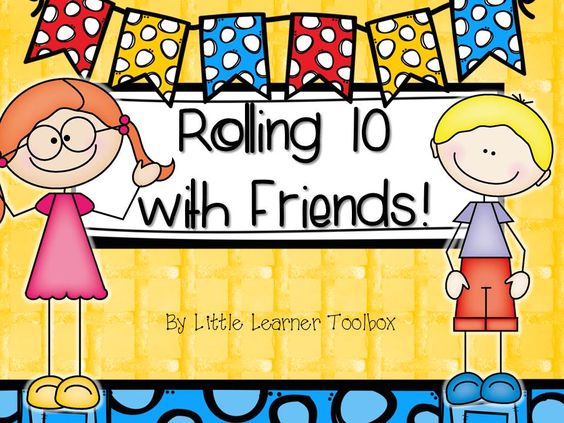 العــــاب الحروف 
ما بين الكلمات والجمل
الكلمات الجدارية لحقيبة 
ألف باء